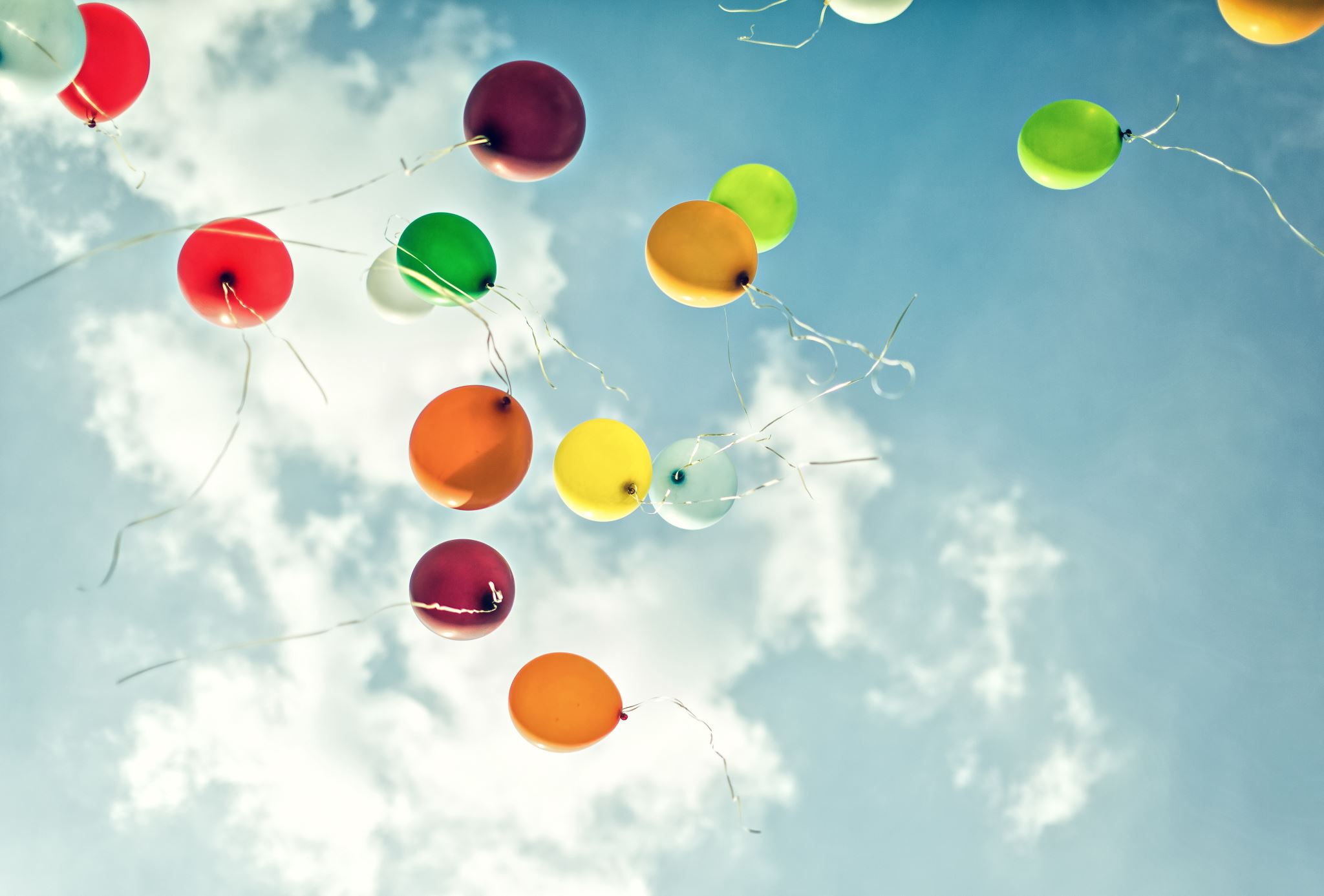 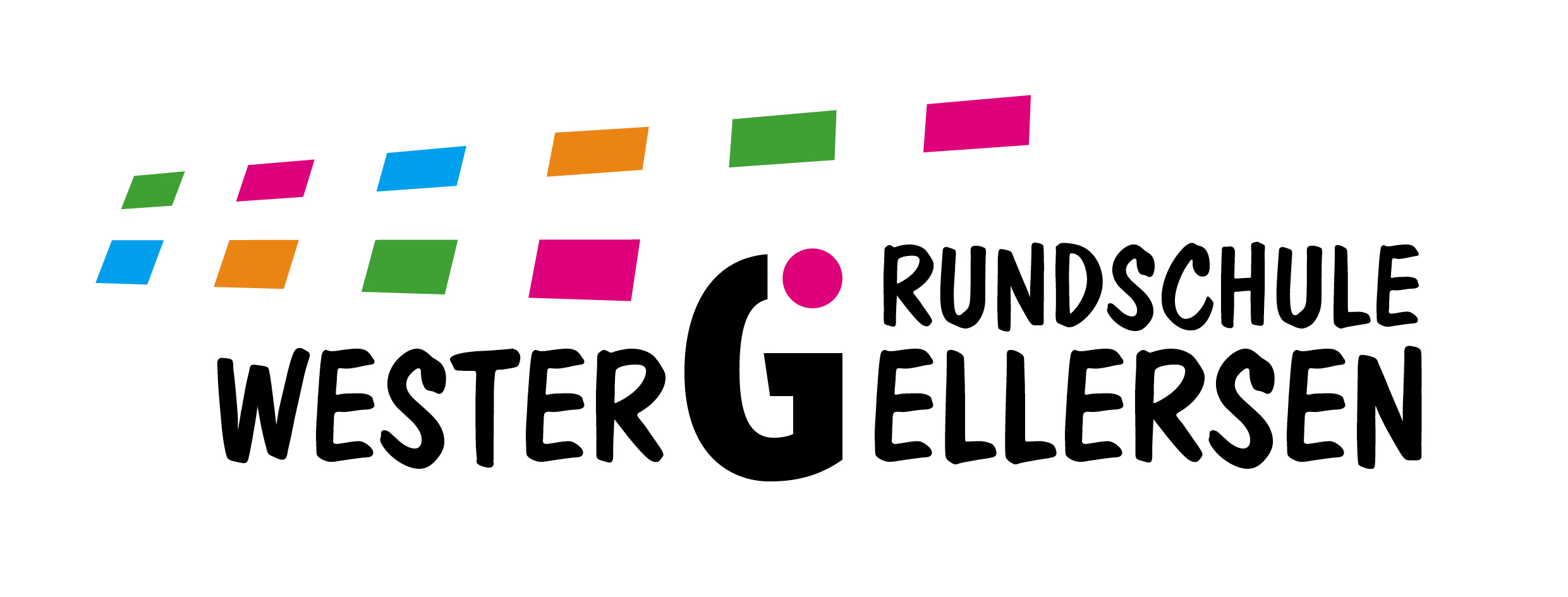 Elternabend
Auf dem Weg in die erste Klasse
Programm
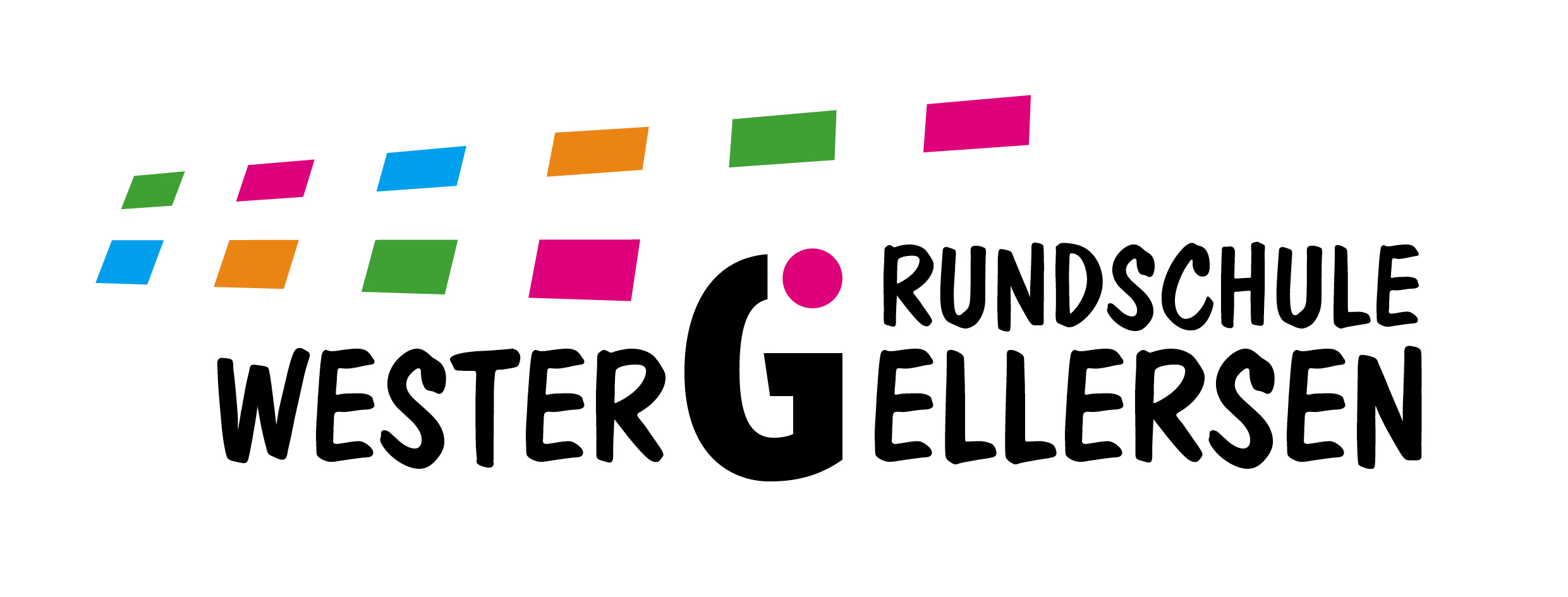 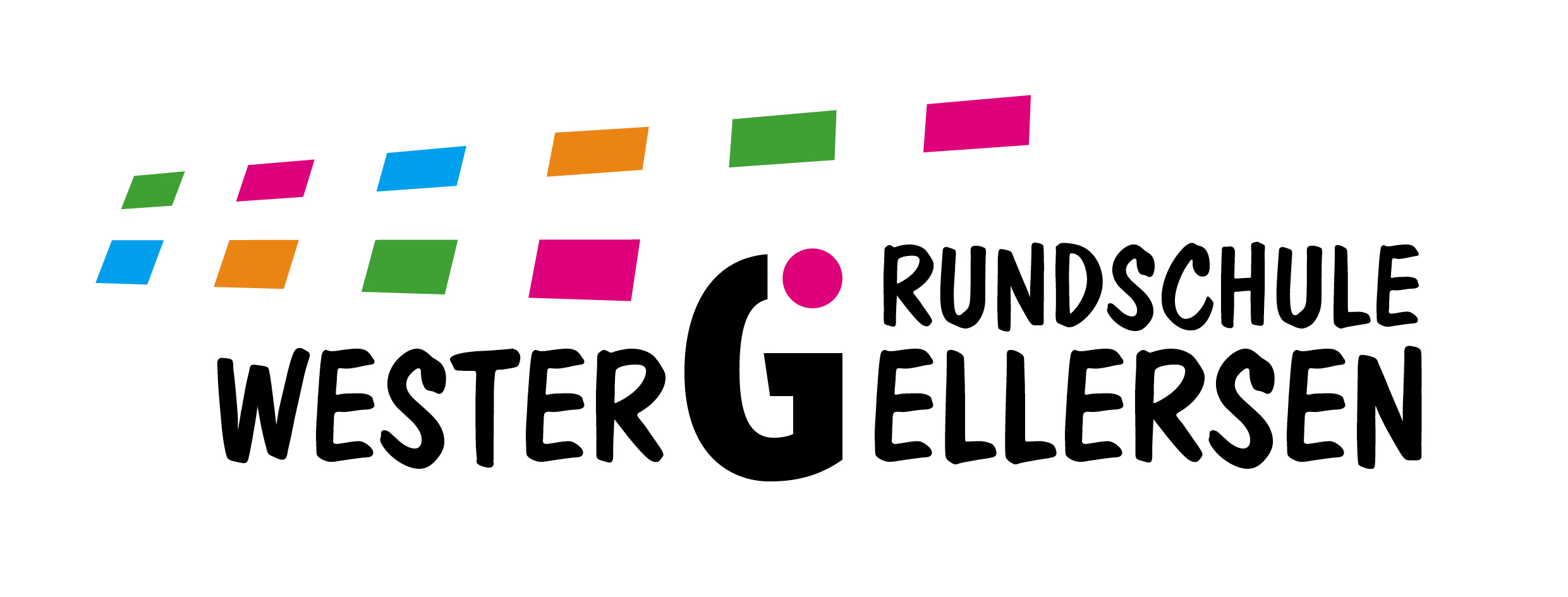 Allgemeine Informationen
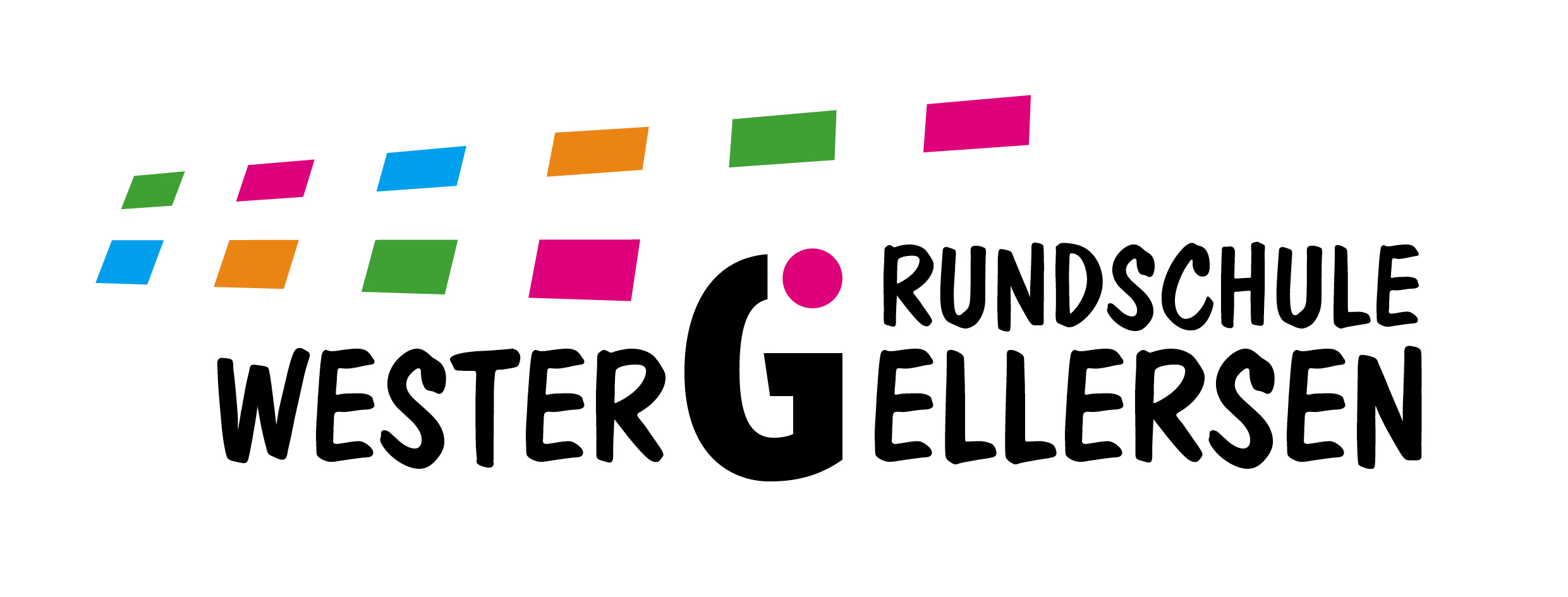 Erster Schultag
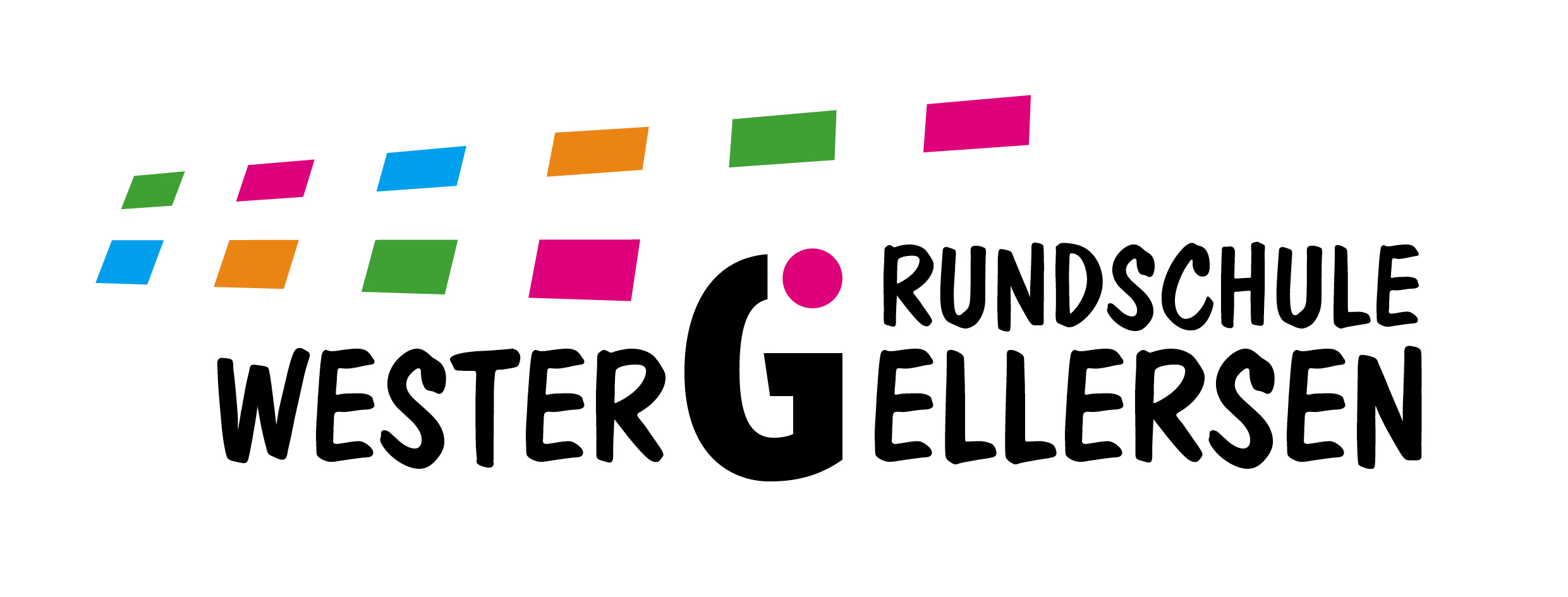 Schulalltag
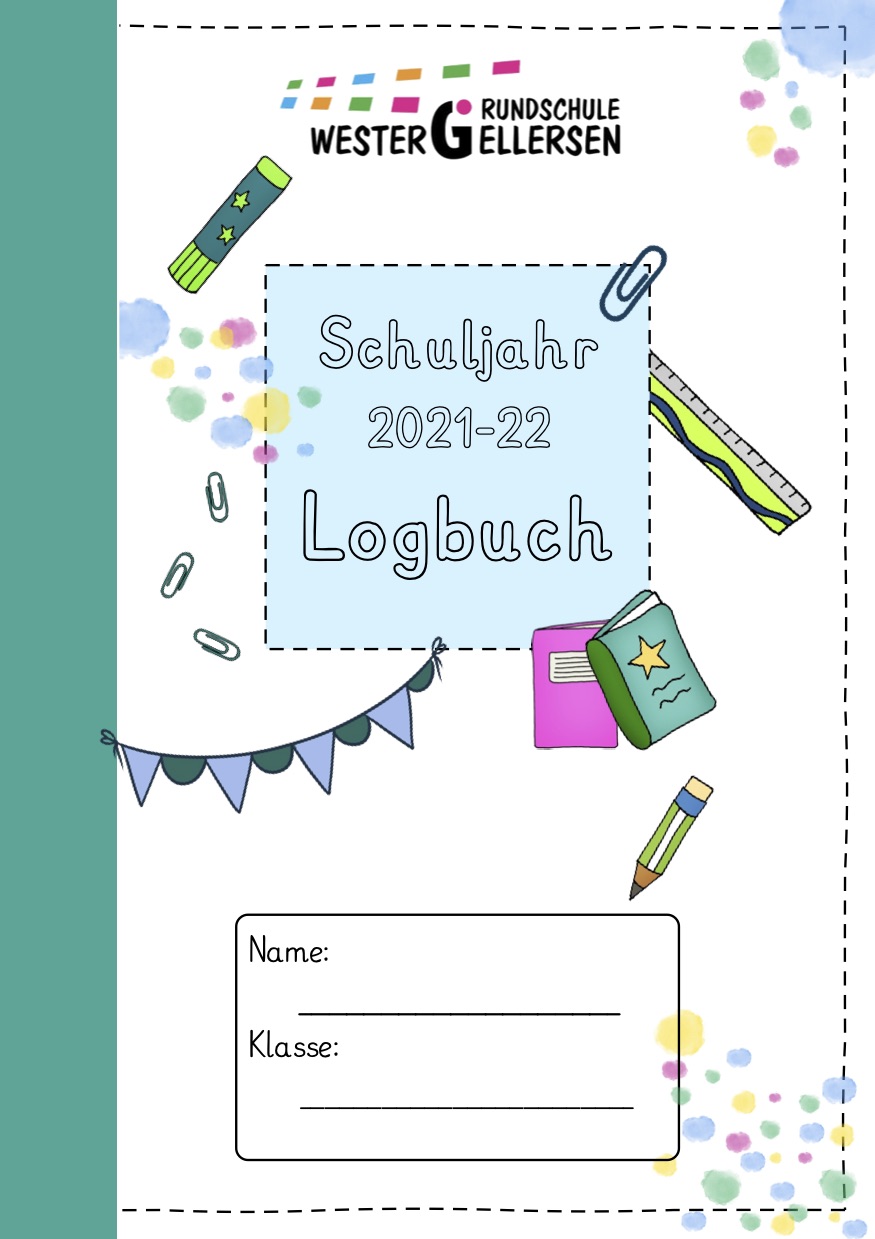 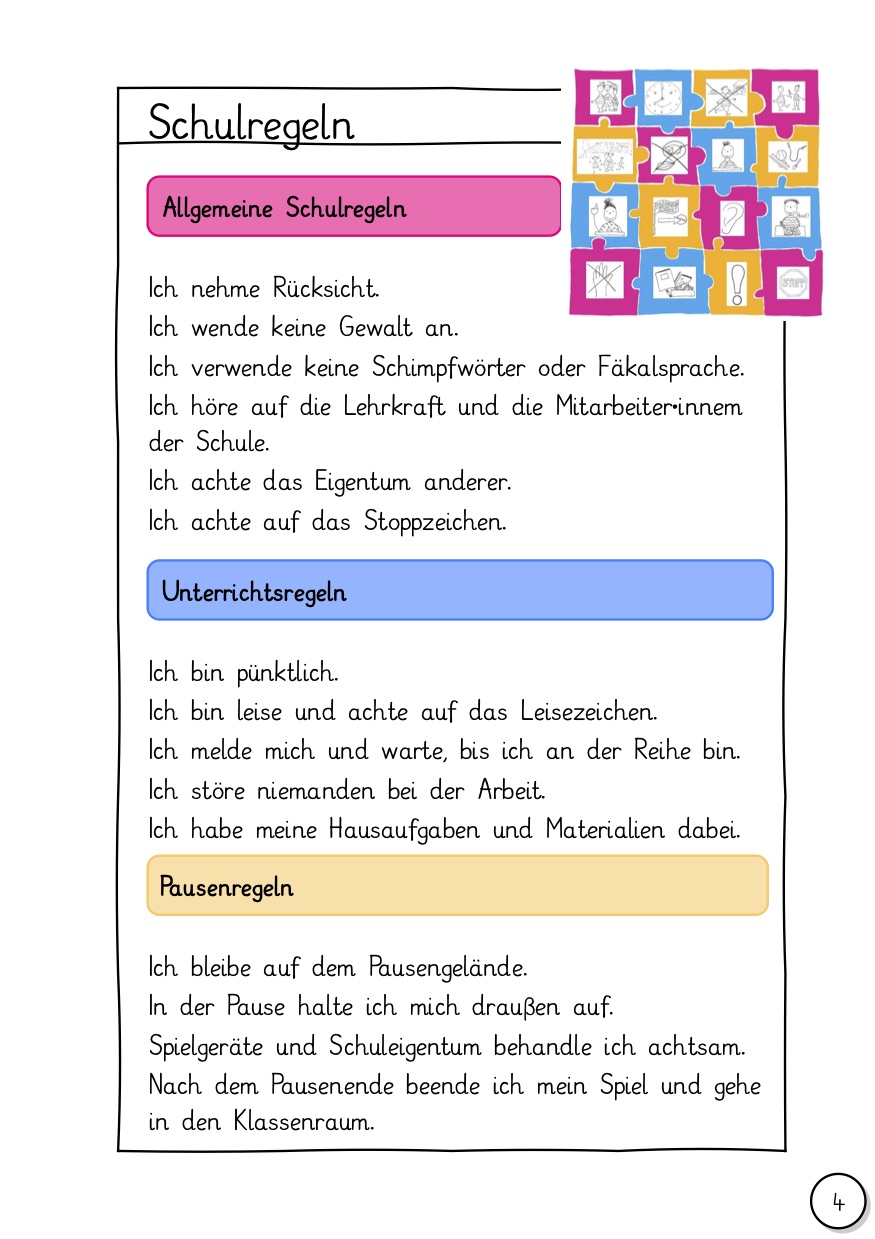 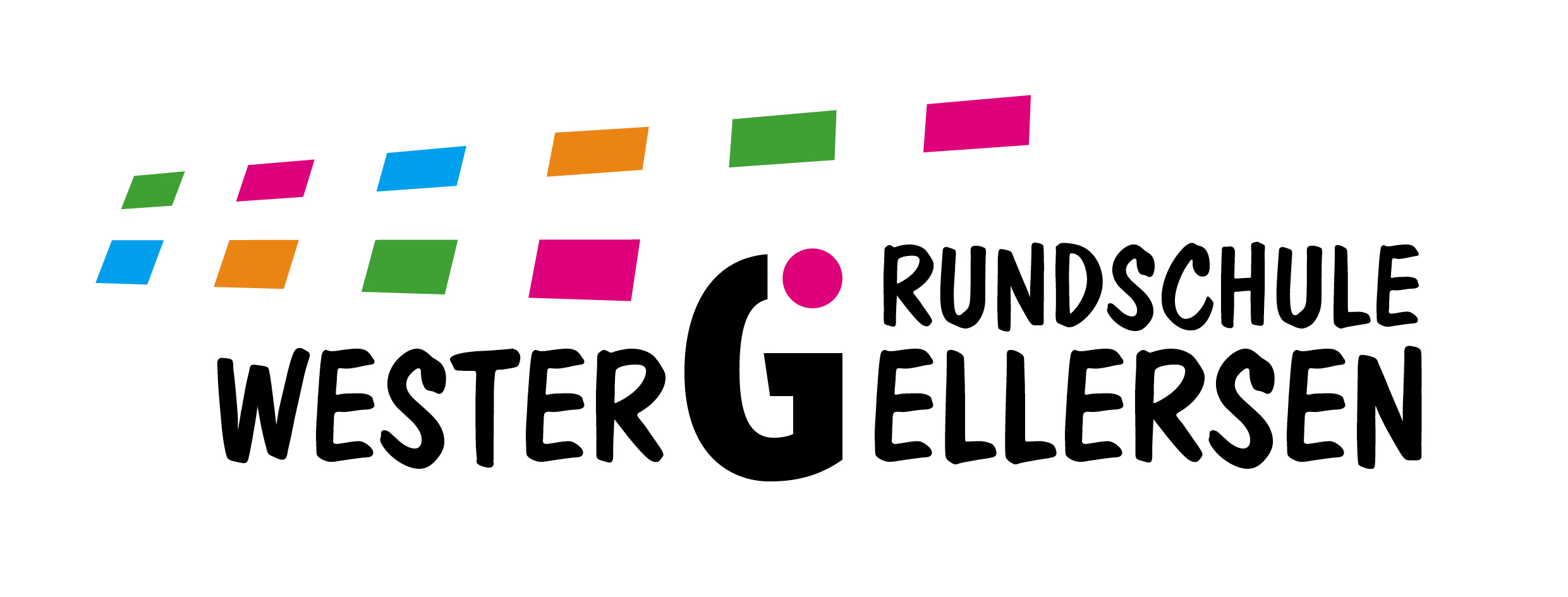 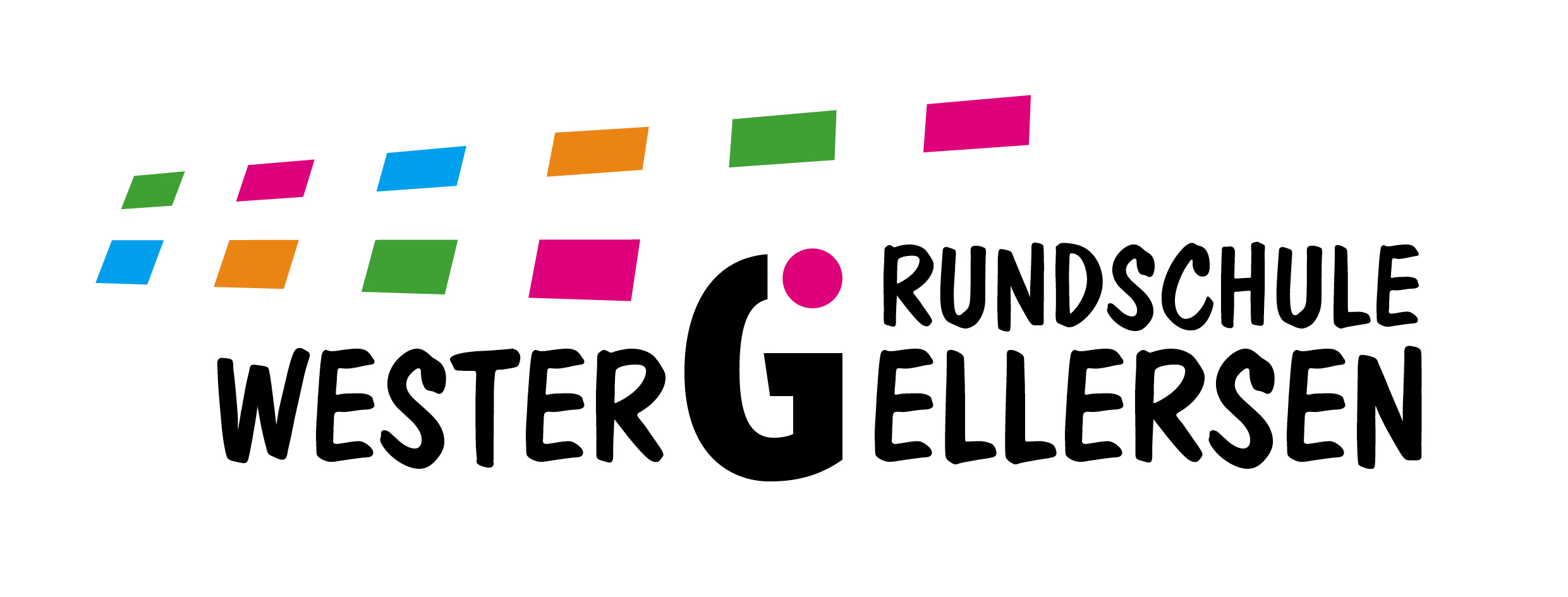 Stundentafel
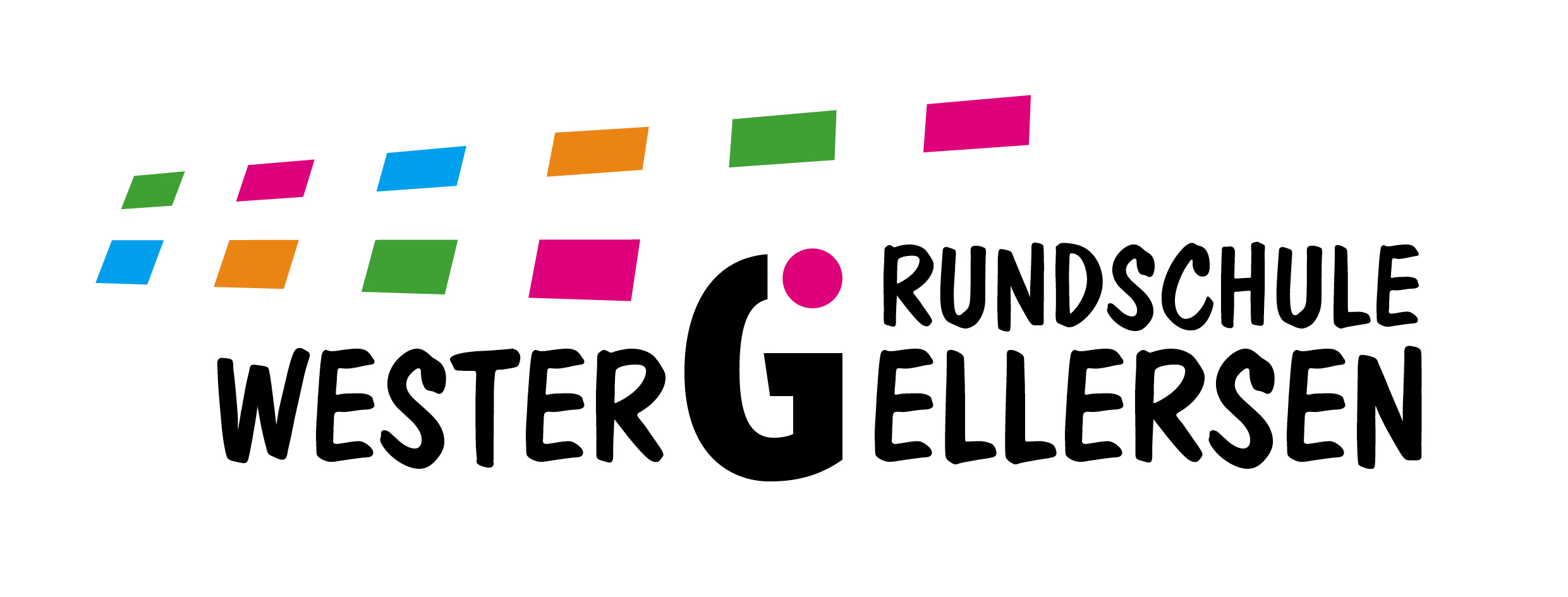 Stundenplan
IServ
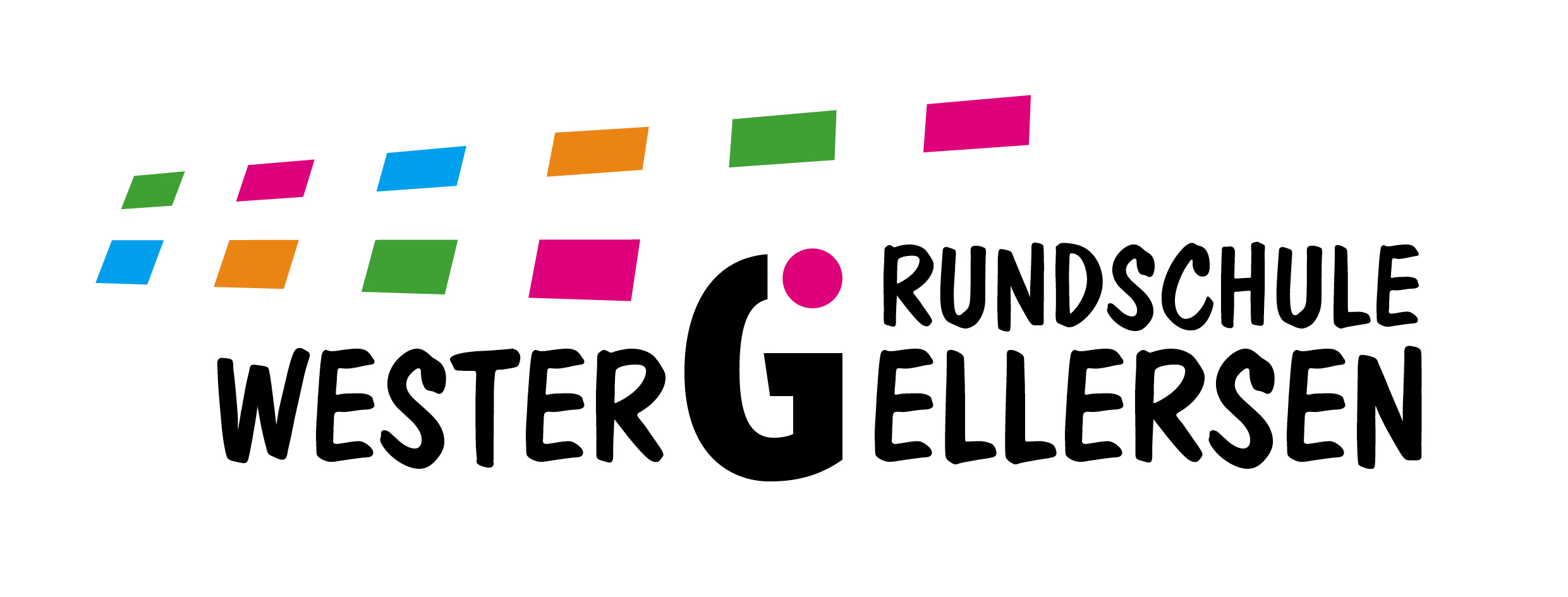 Vorbereitung auf den Schulalltag-Fähigkeiten, die den Schulstart erleichtern
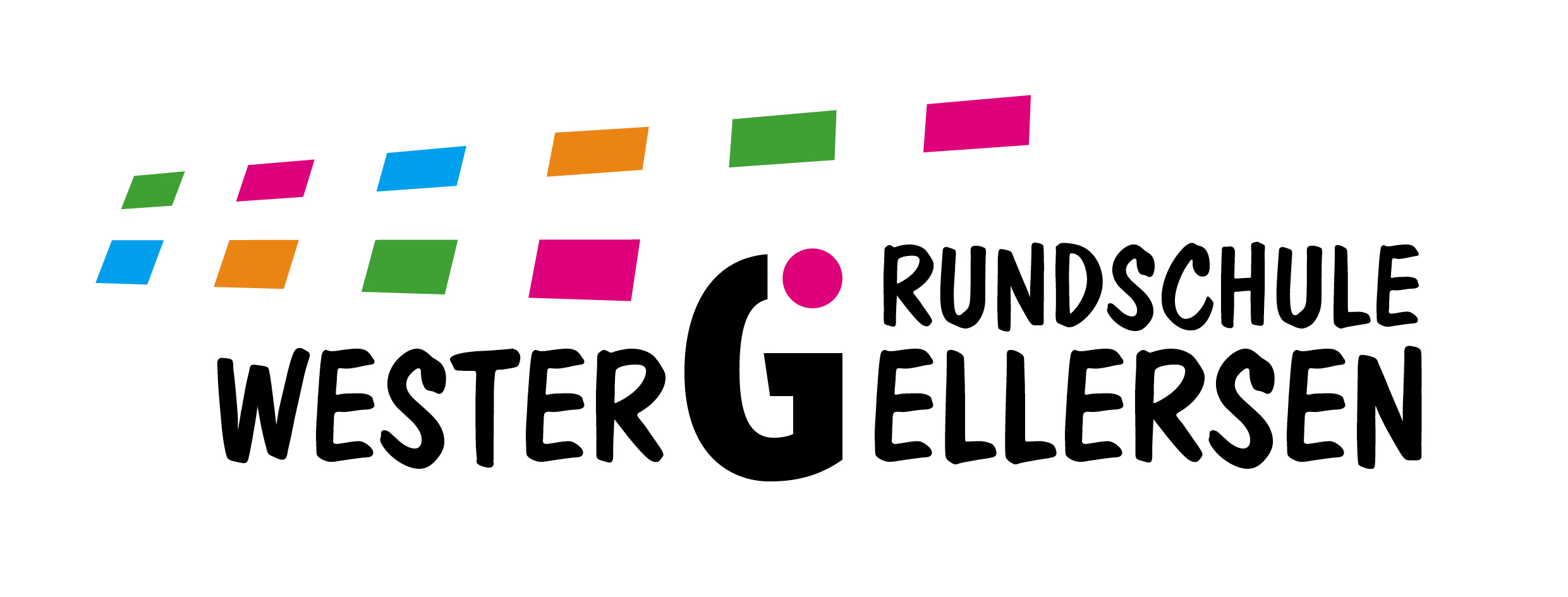 Vorbereitung auf die Hauptfächer
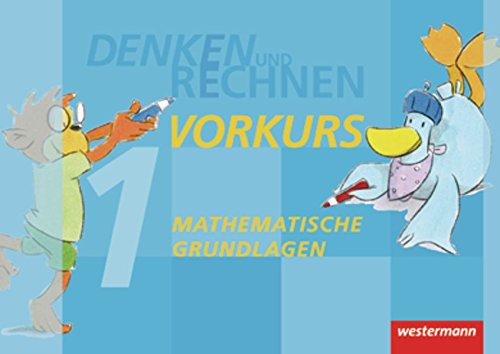 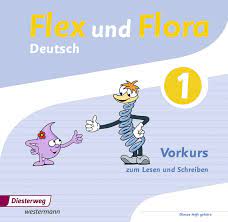 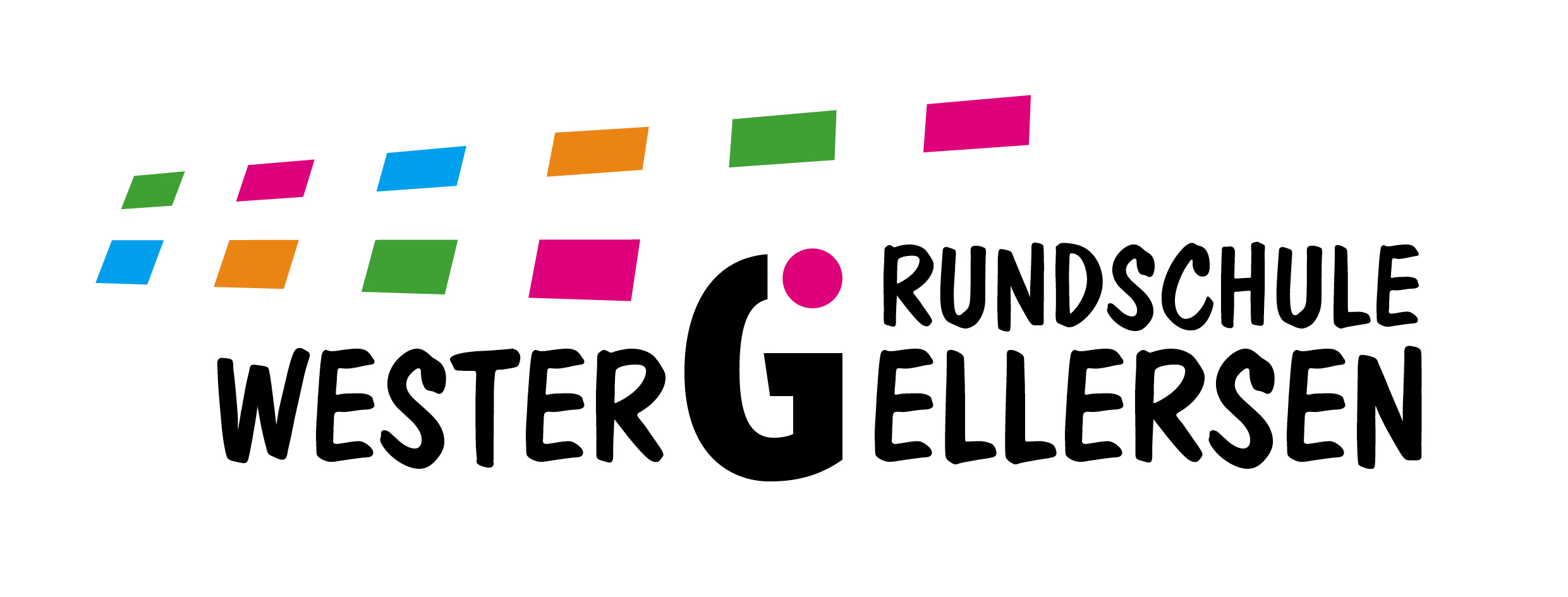 Website
Aktuelle Informationen zum Schulleben, Konzepte und Downloads der wichtigsten Formulare finden Sie auf der Website

www.gs-westergellersen.de
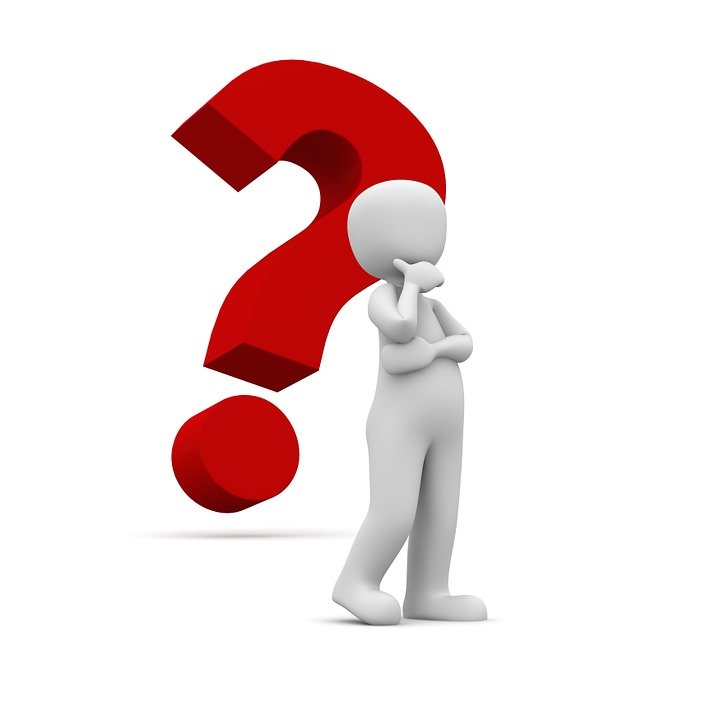 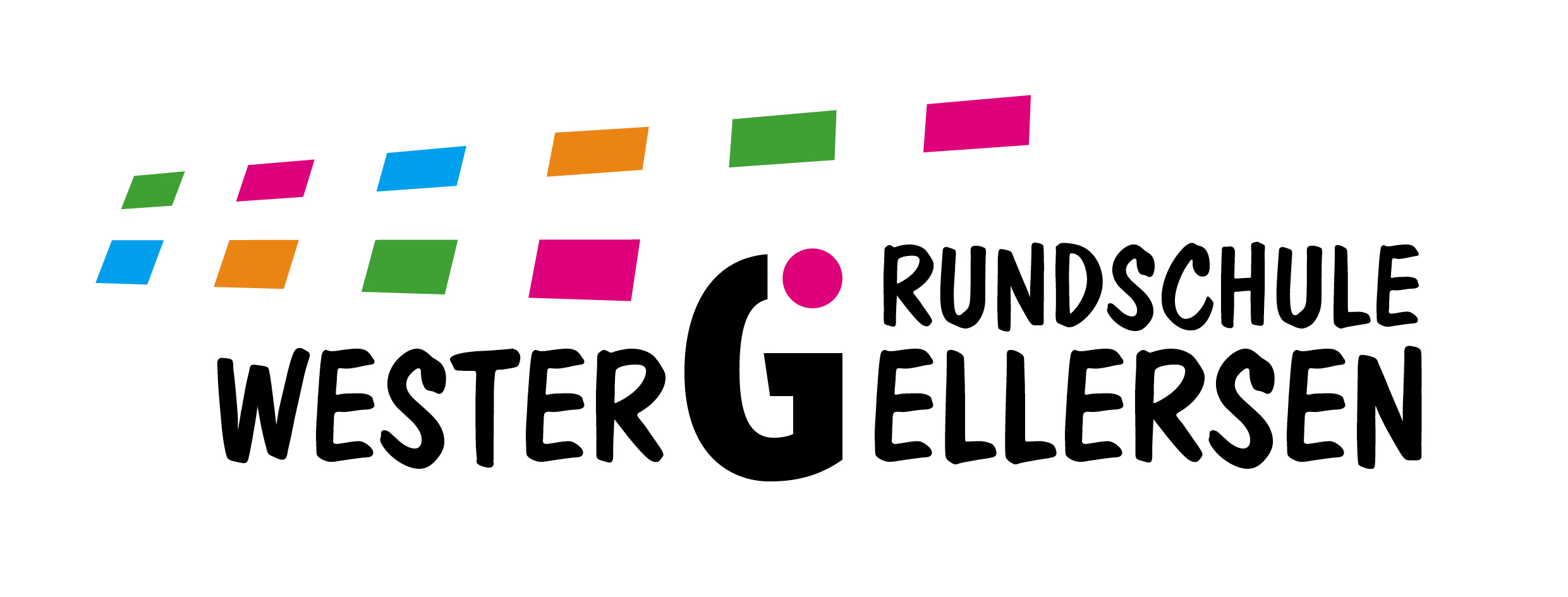 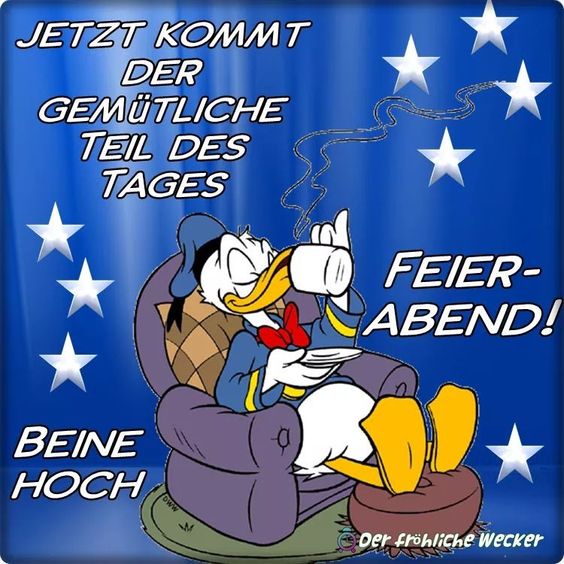